IAT 355

Data + Multivariate Visualization
______________________________________________________________________________________                                                     SCHOOL OF INTERACTIVE ARTS + TECHNOLOGY [SIAT]  |  WWW.SIAT.SFU.CA
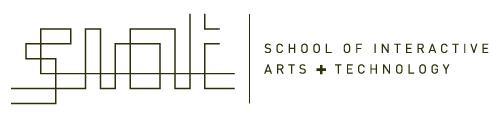 IAT 355
Jan 6, 2017
1
Agenda
Data forms and representations
Basic representation techniques
Multivariate (>3) techniques
IAT 355
Jan 6, 2017
2
Data Sets
Data comes in many different forms
Typically, not in the way you want it

How is stored (in the raw)?
IAT 355
Jan 6, 2017
3
Example
Cars
make
model
year
miles per gallon
cost
number of cylinders
weights
...
IAT 355
Jan 6, 2017
4
Data Tables
Often, we take raw data and transform it into a form that is more workable
Main idea:
Individual items are called cases
Cases have variables(attributes)
IAT 355
Jan 6, 2017
5
Data Table Format
Dimensions
Think of it as a function
F(Case1) = <Val11, Val12,…>
IAT 355
Jan 6, 2017
6
Example student data
IAT 355
Jan 6, 2017
7
Variable Types
Three main types of variables
N - Nominal (equal or not equal to other values)
Example: gender
O - Ordinal (obeys < relation, ordered set)
Example: mild, medium, hot, suicide
Q - Quantitative (can do math on them)
Example: age
IAT 355
Jan 6, 2017
8
Metadata
Descriptive information about the data
Might be something as simple as the type of a variable, or could be more complex
For times when the table itself just isn’t enough
Example: if variable1 is “l”, then variable3 can only be 3, 7 or 16
IAT 355
Jan 6, 2017
9
How Many Variables?
Data sets of dimensions 1, 2, 3 are common
Number of variables per class
1 - Univariate data
2 - Bivariate data
3 - Trivariate data
>3 - Hypervariate data
IAT 355
Jan 6, 2017
10
Representation
What’s a common way of visually representing multivariate data sets?
Graphs! (not the vertex-edge ones)
IAT 355
Jan 6, 2017
11
Basic Symbolic Displays
Graphs 
Charts
Maps
Diagrams
IAT 355
Jan 6, 2017
12
Graphs
IAT 355
Jan 6, 2017
13
Graphs
Visual display that illustrates one or more relationships among entities
Shorthand way to present information
Allows a trend, pattern or comparison to be easily comprehended
IAT 355
Jan 6, 2017
14
Issues
Critical to focus on task
Why do you need a graph?
What questions are being answered?
What data is needed to answer those questions?
Who is the audience?
IAT 355
Jan 6, 2017
15
Graph Components
Framework
Measurement types, scale
Geometric Metadata
Content
Marks, lines, points
Data
Labels
Title, axes, ticks
Nominal Metadata
IAT 355
Jan 6, 2017
16
Chart
Structure is important, relates entities to each other
Primarily uses lines, enclosure, position to link entities
Flow charts, family tree, organization chart
B
A
C
IAT 355
Jan 6, 2017
17
Map
Represents spatial relations
Locations identified by labels
Nominal metadata
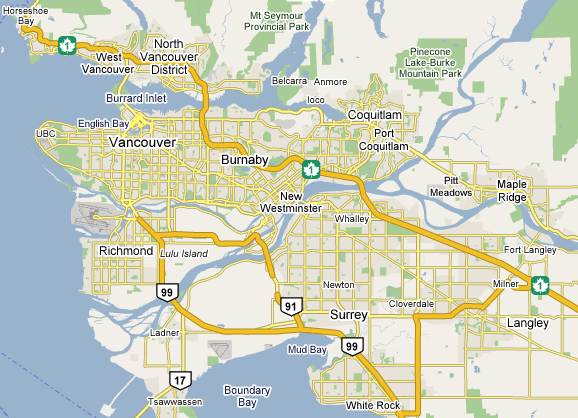 IAT 355
Jan 6, 2017
18
Choropleth Map
Areas are filled and colored differently to indicate some attribute of that region
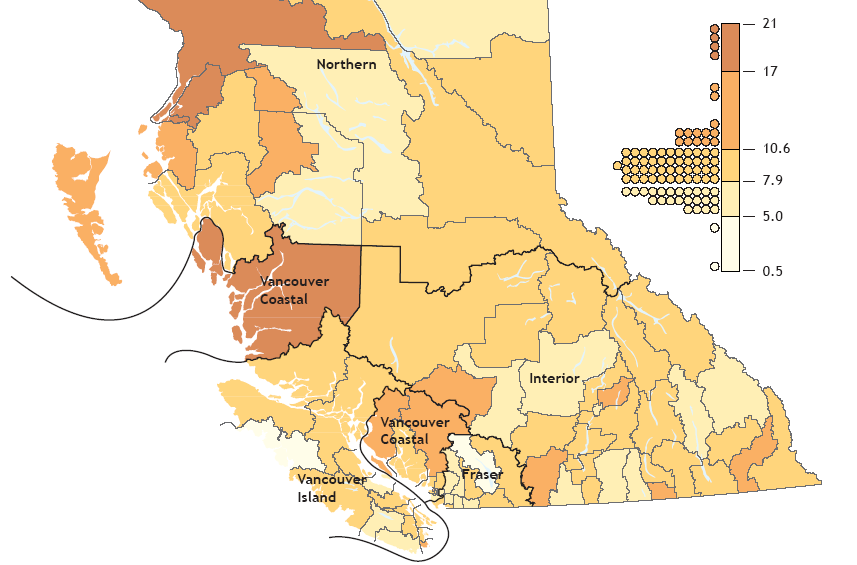 IAT 355
Jan 6, 2017
19
Cartography
Cartographers and map-makers have a wealth of knowledge about the design and creation of visual information artifacts
Labeling, color, layout, …
IAT 355
Jan 6, 2017
20
Diagram
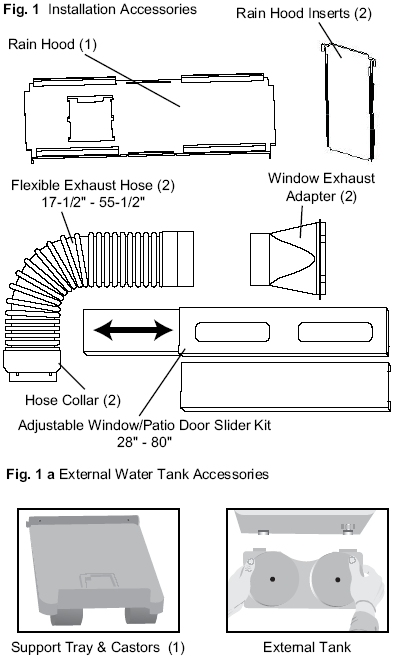 Schematic picture of object or entity
Parts are symbolic
Examples: figures, steps in a manual, illustrations …
IAT 355
Jan 6, 2017
21
Details
What are the constituent pieces of these four symbolic displays?
What are the building blocks?
IAT 355
Jan 6, 2017
22
Visual Structures
Composed of
Spatial substrate
Marks
Graphical properties of marks
IAT 355
Jan 6, 2017
23
Space
Often put axes on space to assist perception of space
Use techniques of 
	composition, alignment, folding, recursion, overloading to
1) increase use of space
2) do data encodings
IAT 355
Jan 6, 2017
24
Marks
Things that occur in space
Points
Lines
Areas
Volumes
IAT 355
Jan 6, 2017
25
Graphical Properties
Size, shape, color, orientation...
IAT 355
Jan 6, 2017
26
Data
Number of variables per class
1 - Univariate data
2 - Bivariate data
3 - Trivariate data
>3 - Hypervariate data
IAT 355
Jan 6, 2017
27
Univariate Data
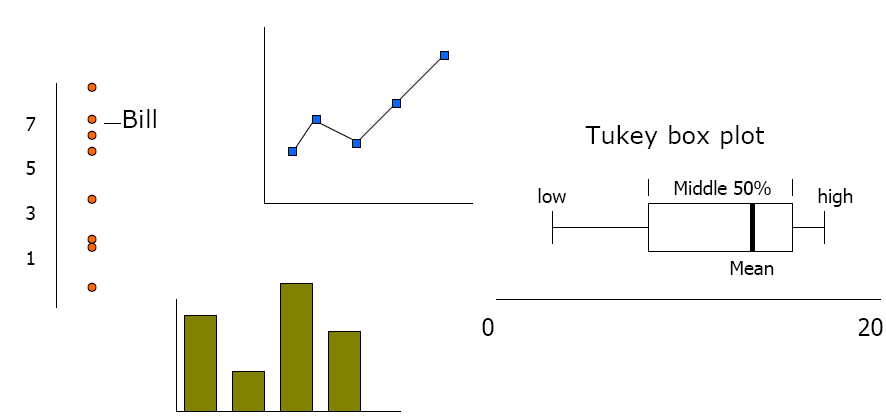 IAT 355
Jan 6, 2017
28
What goes where
In univariate representations, we often think of the data case as being shown along one dimension, and the value in another
Y Axis is quantitative

Graph shows change in Y over continuous range X
Y Axis is quantitative

Graph shows value of Y for 4 cases
IAT 355
Jan 6, 2017
29
Or…
We may think of graph as representing independent (data case) and dependent (value) variables
Guideline:
Independent vs. dependent variables
Put independent on x-axis
See resultant dependent variables along y-axis
IAT 355
Jan 6, 2017
30
Bivariate Data
Price
Representations
Scatter plot
Each mark is a data case
Want to see relationship between two variables
What is the pattern?
Mileage
IAT 355
Jan 6, 2017
31
Horsepower
Trivariate Data
Price
3D scatter plot may work
Must have 3D cues
3D blobs
motion parallax
stereoscopy
Mileage
IAT 355
Jan 6, 2017
32
Scatter Plot
Use mark attribute for another variable
Price
Price
Mileage
Mileage
IAT 355
Jan 6, 2017
33
Alternative 3D
Represent each variable on its own line
IAT 355
Jan 6, 2017
34
Hypervariate Data
Number of well-known visualization techniques exist for data sets of 1-3 dimensions
line graphs, bar graphs, scatter plots OK
We see a 3-D world (4-D with time)
What about data sets with more than 3 variables?
Often the interesting, challenging ones
IAT 355
Jan 6, 2017
35
Multiple Views
Each variable on its own line
1
2
3
4
A
B
C
D
IAT 355
Jan 6, 2017
36
Scatterplot Matrix aka  Splom
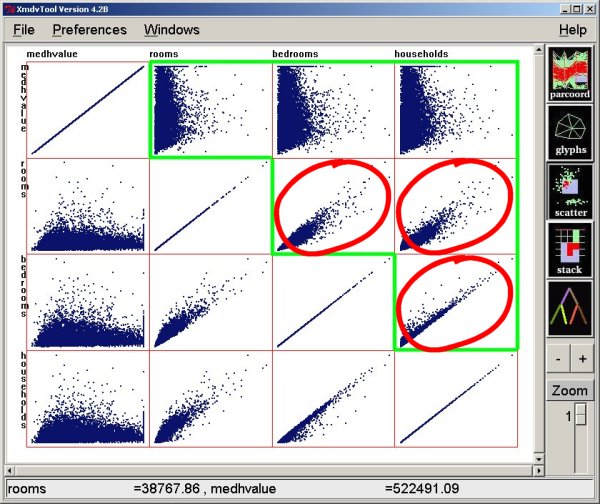 Represent each possible pair of variables in their own 2-D scatterplot

Useful for what?
Misses what?
IAT 355
Jan 6, 2017
37
Much More than 3D
Fundamentally, we have 2 display dimensions
For data sets with >2 variables, we must project data down to 2D
Come up with visual mapping that locates each dimension into 2D plane
Computer graphics 3D->2D projections
IAT 355
Jan 6, 2017
38
Spreadsheets
Tables allocate a unique space per value
Case + Variable
1 case per row
1 variable per column
IAT 355
Jan 6, 2017
39
Parallel Coordinates
V1     V2     V3     V4     V5
10
9
8
7
6
5
4
3
2
1
Case 1
V1     V2     V3     V4     V5
9         6       7        3       5
IAT 355
Jan 6, 2017
40
Parallel Coordinates
V1     V2     V3     V4     V5
10
9
8
7
6
5
4
3
2
1
Case 2
V1     V2     V3     V4     V5
7         8       9        7       3
IAT 355
Jan 6, 2017
41
Parallel Coordinates
Each column of space is assigned a variable
Vertical Scale to left
Each data case is a polyline that puts a vertex on each column at its corresponding data value
IAT 355
Jan 6, 2017
42
Parallel Coords Example
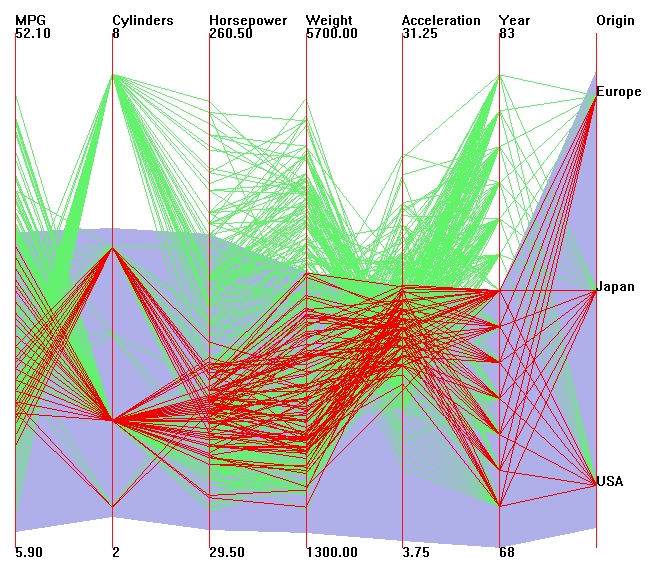 IAT 355
Jan 6, 2017
43
Issues
The range of each variable can be different:
Must rescale to the vertical space available
Each variable rescales independently
Hard to read parallel coord plot as a static picture
Interaction required
IAT 355
Jan 6, 2017
44
Example Problem
VLSI chip manufacture
Want high quality chips (high speed) and a high yield batch (% of useful chips)
Able to track defects
Hypothesis: No defects gives desired chip types
473 batches of data
A. Inselberg, “Multidimensional Detective” InfoVis 1997.
IAT 355
Jan 6, 2017
45
The Data
16 variables
X1 - yield
X2 - quality
X3-X12 - # defects (inverted)
X13-X16 - physical parameters
IAT 355
Jan 6, 2017
46
Yield
       Quality                                 Defects                                  Parameters
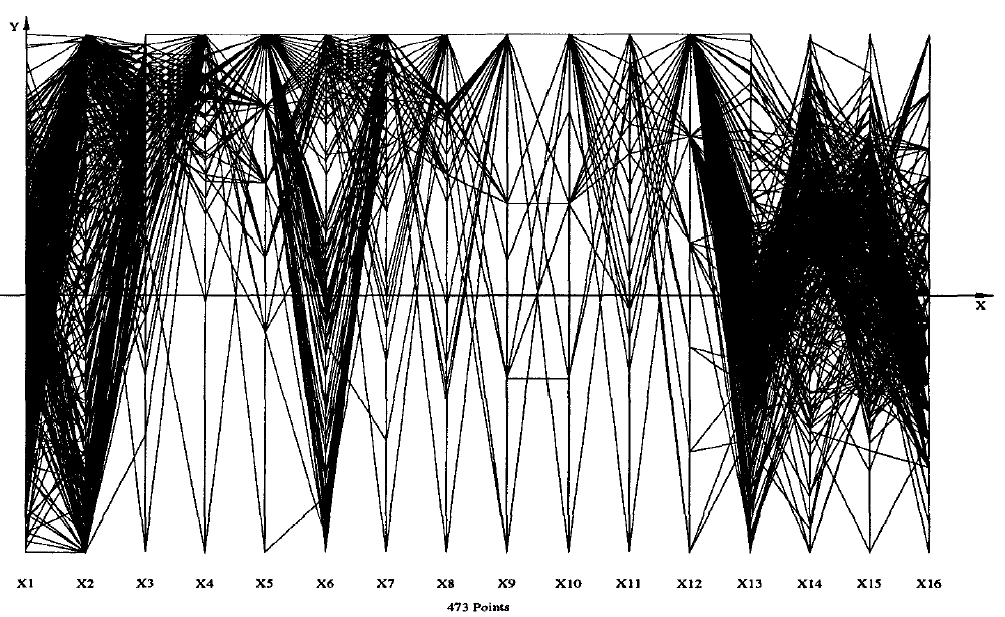 Distributions
Yield: Normal
Quality: Bimodal
IAT 355
Jan 6, 2017
47
Top Yield & Quality
Split in parameters
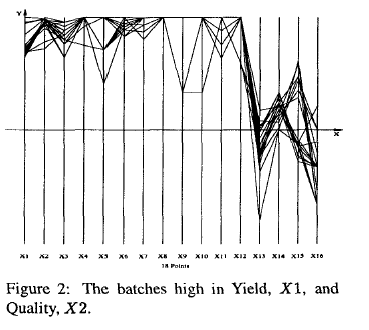 Split
IAT 355
Jan 6, 2017
48
Minimal Defects
Not best yield & quality
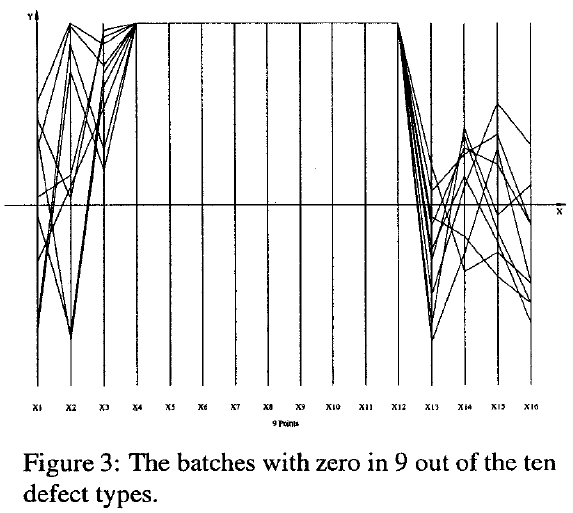 IAT 355
Jan 6, 2017
49
Best Yields
Parameters that give best yields cause 2 types of defects
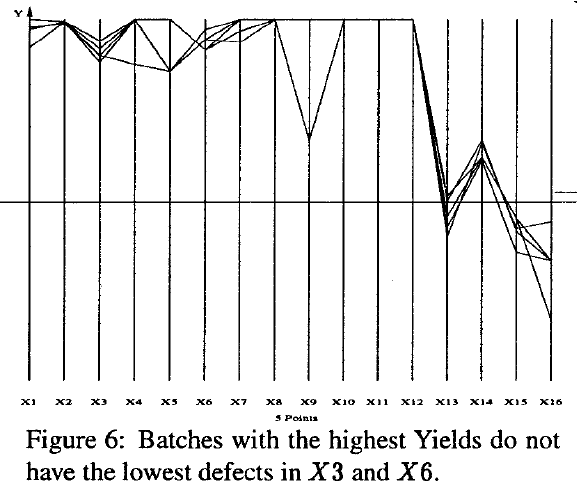 IAT 355
Jan 6, 2017
50
XmdvTool
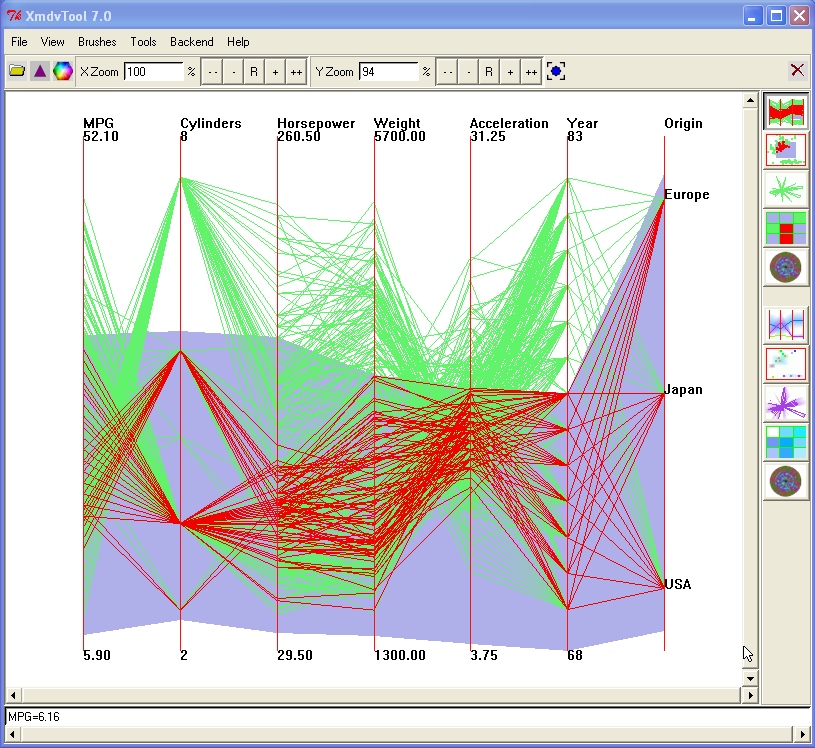 Matt Ward, WPI
Does Parallel Coords
IAT 355
Jan 6, 2017
51
Dimensional Reordering
Which Dimensions are most alike?
Sort dimensions according to similarity
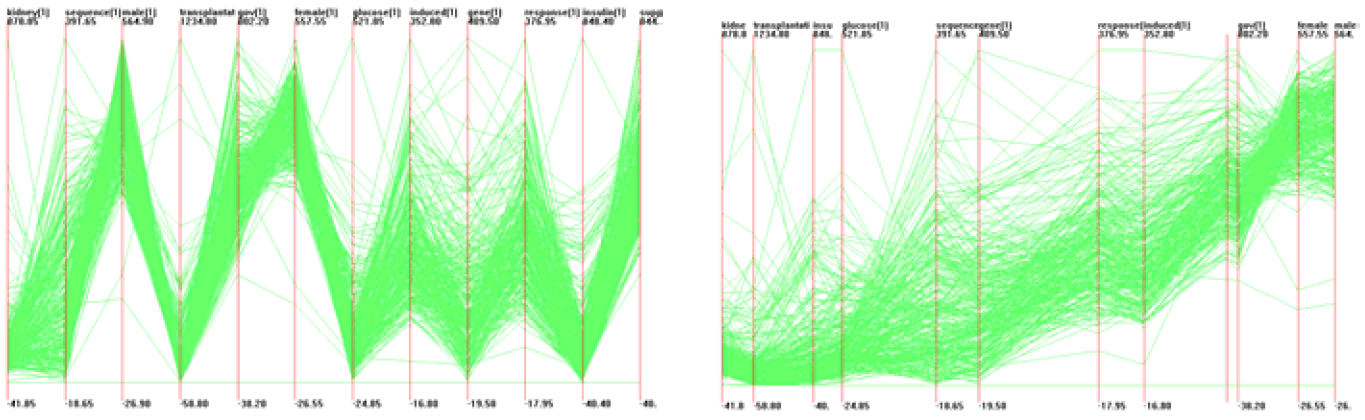 IAT 355
Jan 6, 2017
52
Advanced Graphics
Johanson et al InfoVis 2005
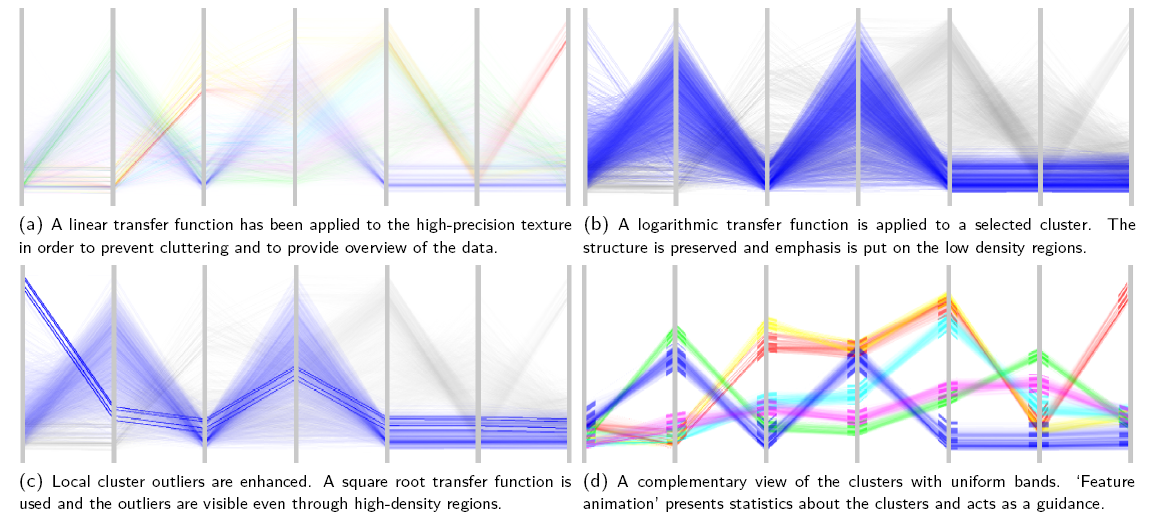 IAT 355
Jan 6, 2017
53
Use texture mapping
Pre-process data into clusters
Render each cluster to texture
Blend textures
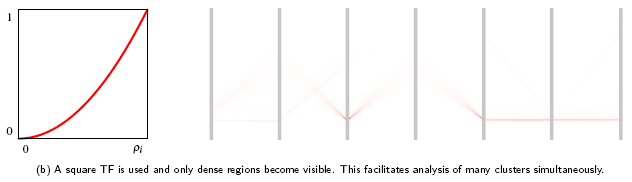 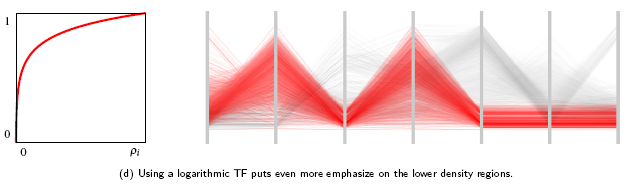 IAT 355
Jan 6, 2017
54
Interaction with Parallel Coords
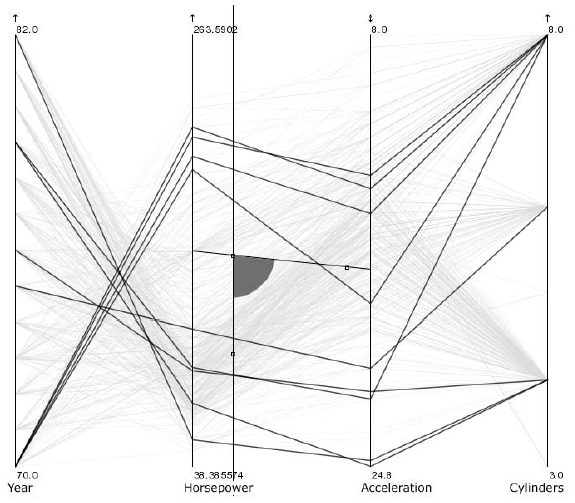 Angular Query
Query the difference
Hauser et al InfoVis 2002
IAT 355
Jan 6, 2017
55
Further elaboration
Brush individual ranges
Display histogram per dimension
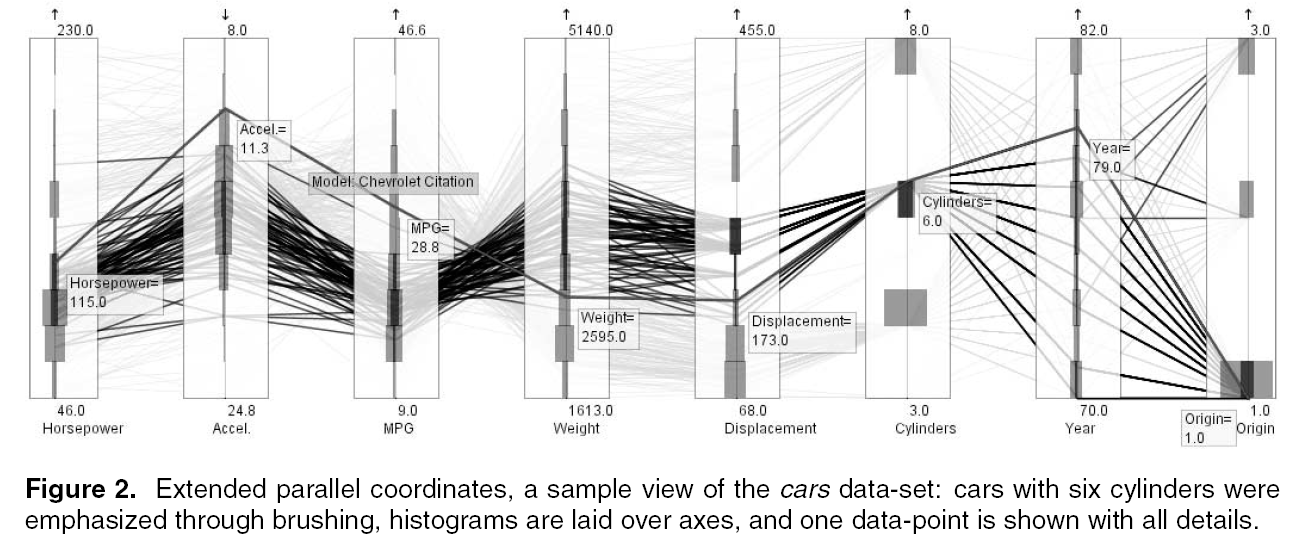 IAT 355
Jan 6, 2017
56
Visualizing Categories
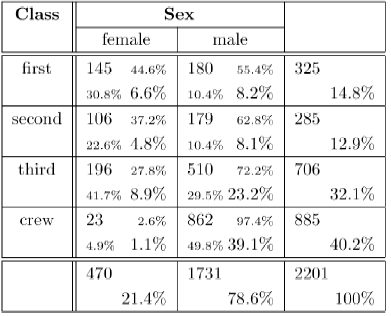 Titanic Disaster
Bendix et al InfoVis 2005
IAT 355
Jan 6, 2017
57
Parallel coordinates layout 
Continuous axes replaced with boxes
Uses frequency based representation
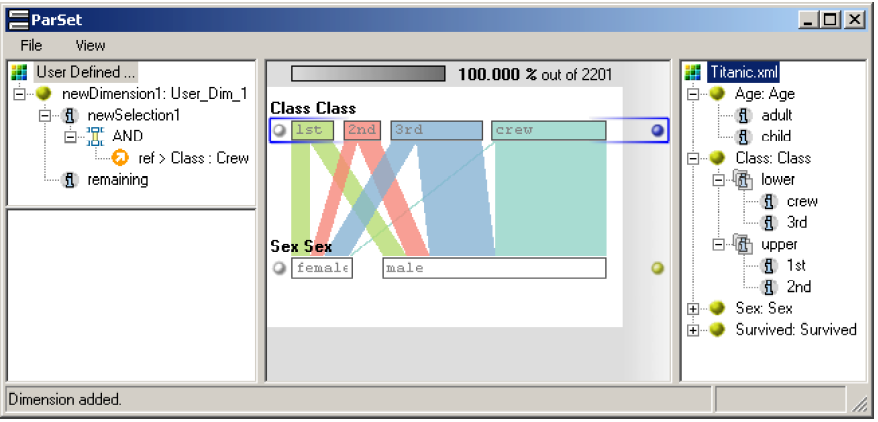 IAT 355
Jan 6, 2017
58
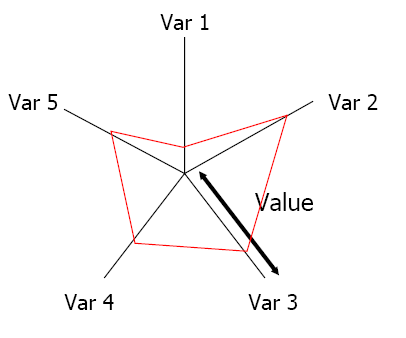 Star Plots
Space out the n variables at equal angles around a circle
Each “spoke” encodes a variable’s value
Data point is now a “shape”
IAT 355
Jan 6, 2017
59
Star Plot Examples
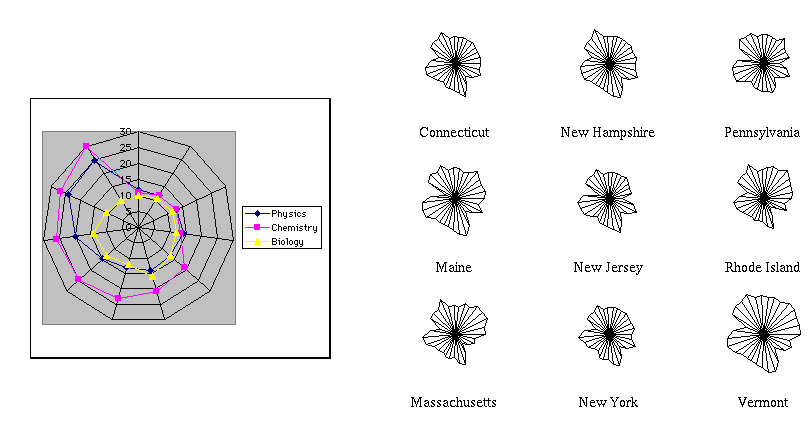 IAT 355
Jan 6, 2017
60